Going to the Seaside
Y1/2 assessed work
Seaside 100 years ago Assessment – Life in the past
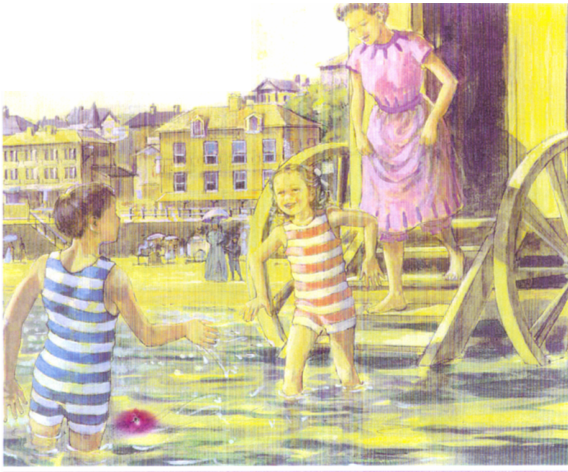 1.  What does this picture tell 
us about seaside holidays
100 years ago?
2. What else happened at the seaside 100 years ago that is not in the picture?
For Mark scheme and sample answers with analysis see the resource in Assessment Key Stage and Judging pupil’s work (Members Only)
Brett Y1
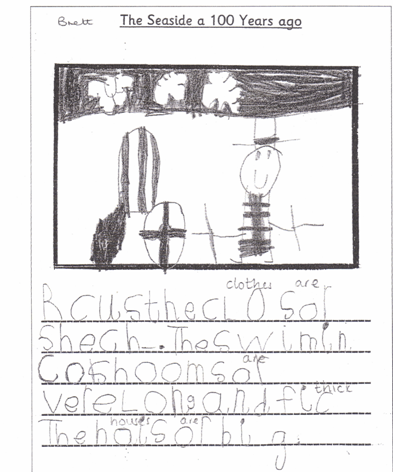 Brett in Y1 has identified one difference between the past and the present…
Jodie Y1
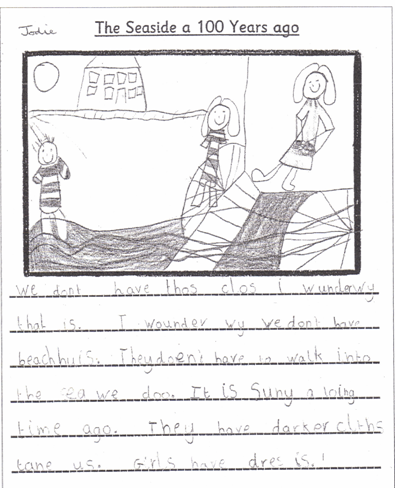 Jodie’s answer is just below average for Y1. Her reference to beach-huts…
Sarah Y1
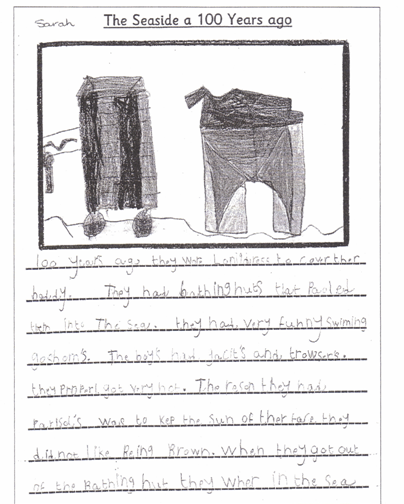 Sarah’s answer is above average.  She confidently picks out the key differences…
Eleanor Y2
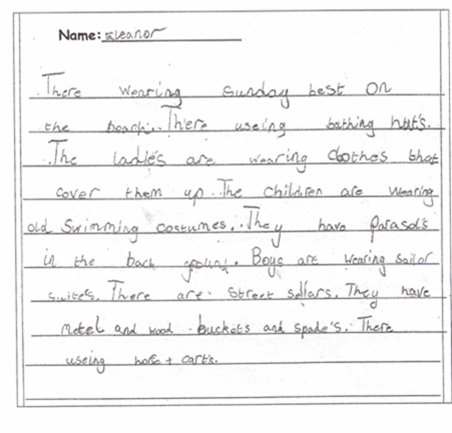 Eleanor’s is a full answer.  She pinpoints the key differences without any obvious omissions…